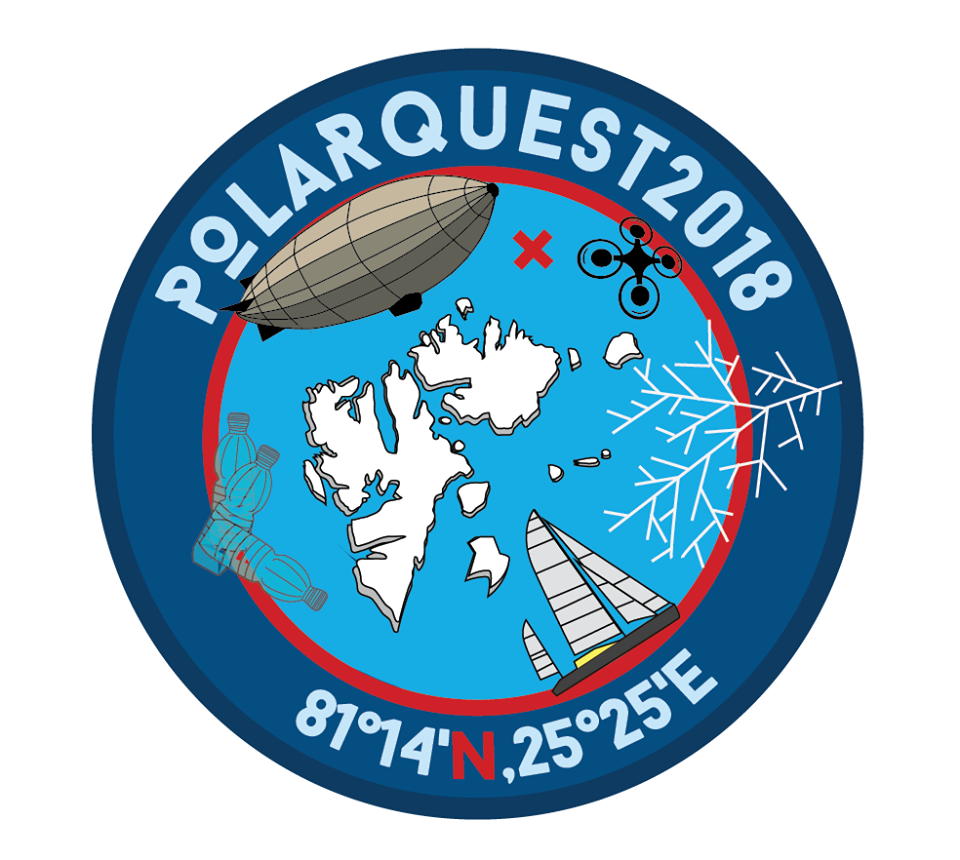 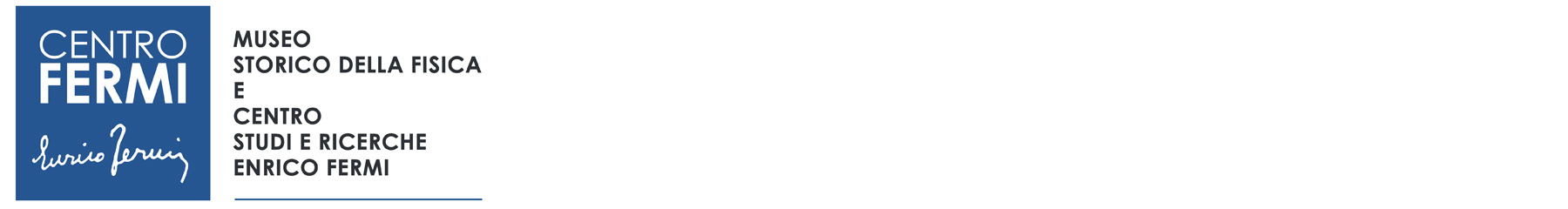 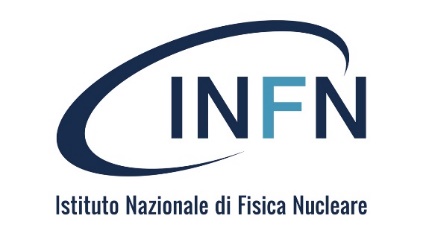 Update on PolarquEEEst analysis
F. Noferini
INFN Bologna
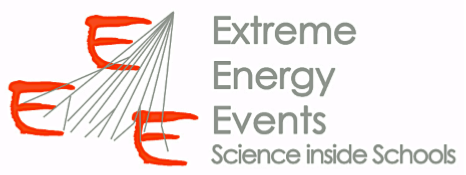 EEE meeting 13/03/19
1
Outline
I will report on the “very preliminary” results of two bachelor theses on PolarquEEEst data in Bologna
Flavio Cacciari  seasonal variation of rates
Greta Bellagamba  rate vs latitude
EEE meeting 13/03/19
2
Seasonal variation
Results are reported for POLA-02 (Norway) and POLA-03 (Bra) data from July 18 to March 19.

Data were corrected for:
Efficiency equalization wrt POLA-01 performed at CERN when the three telescopes collected data in identical conditions
Pressure
Building material for POLA-03 (by a comparison of indoor/outdoor rates)… waiting for a similar study for POLA-02
EEE meeting 13/03/19
3
Equalization at CERN
Pair 1
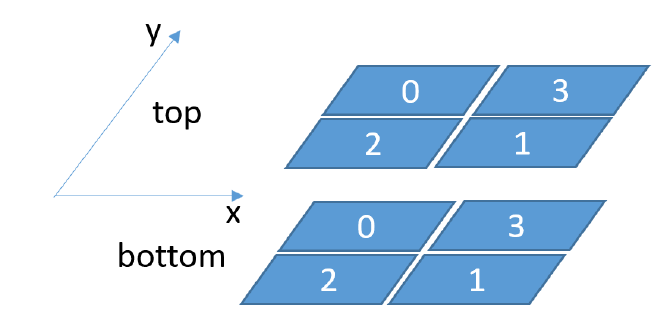 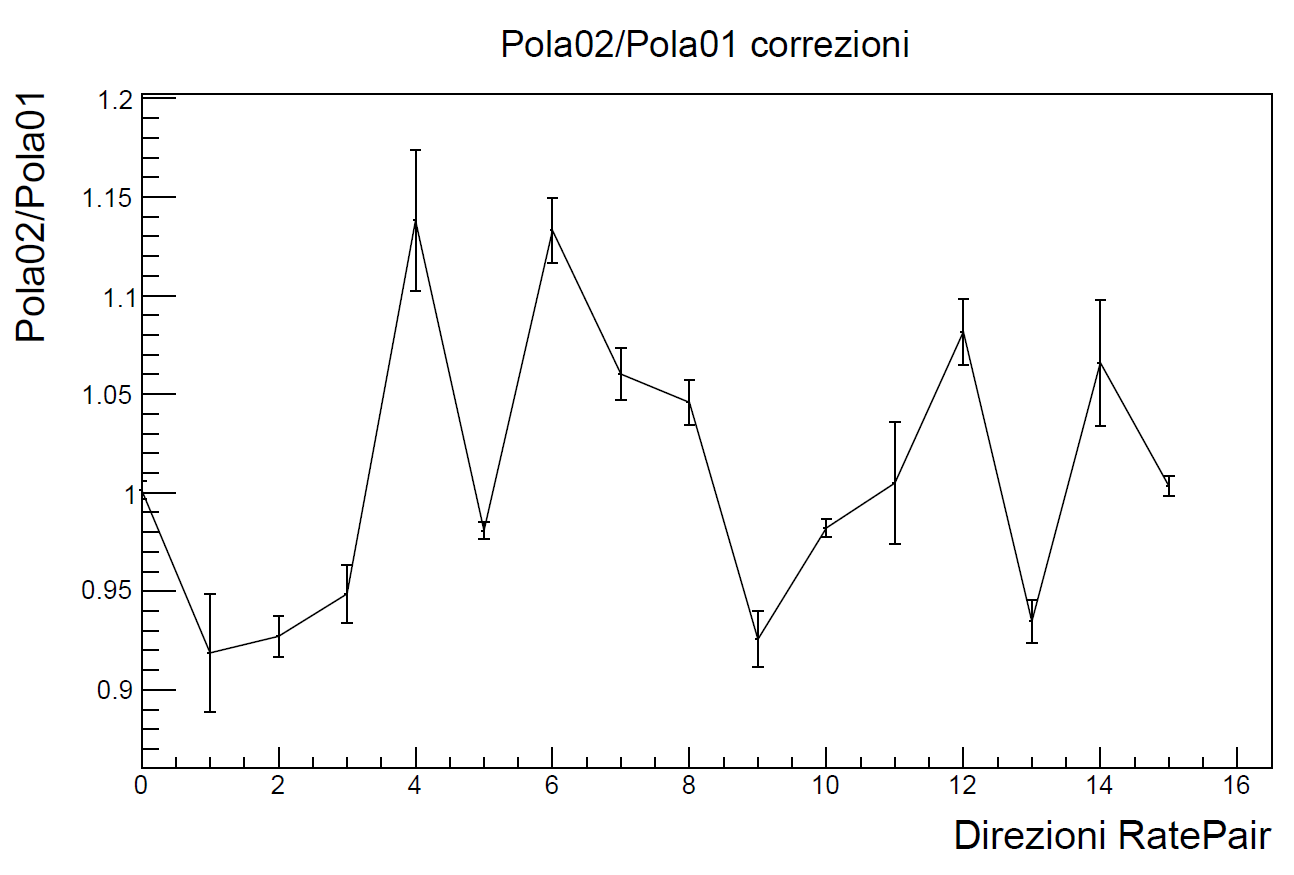 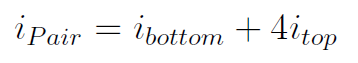 Equalization performed for all 16 pairs of scintillators
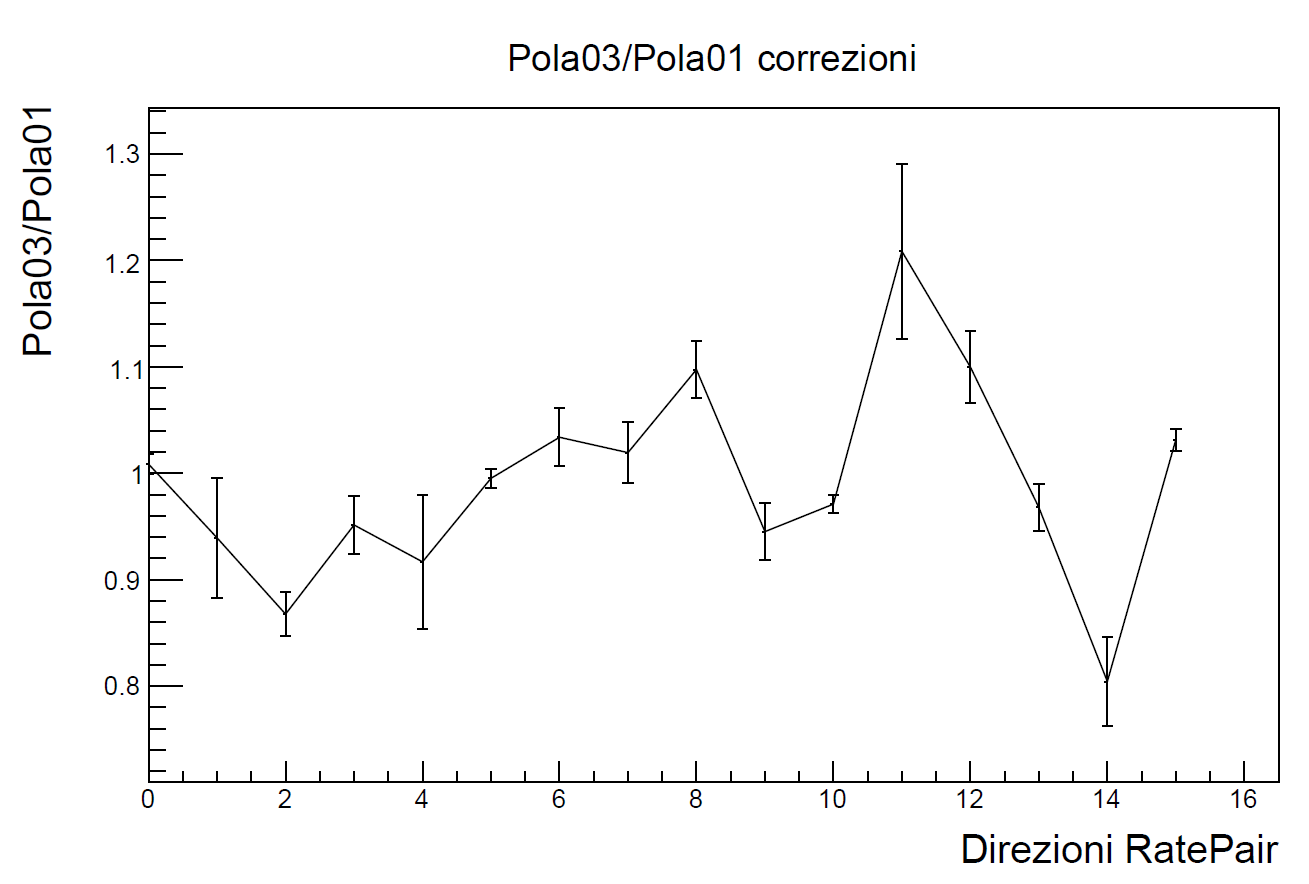 EEE meeting 13/03/19
4
Other corrections
POLA-03 indoor vs outdoor
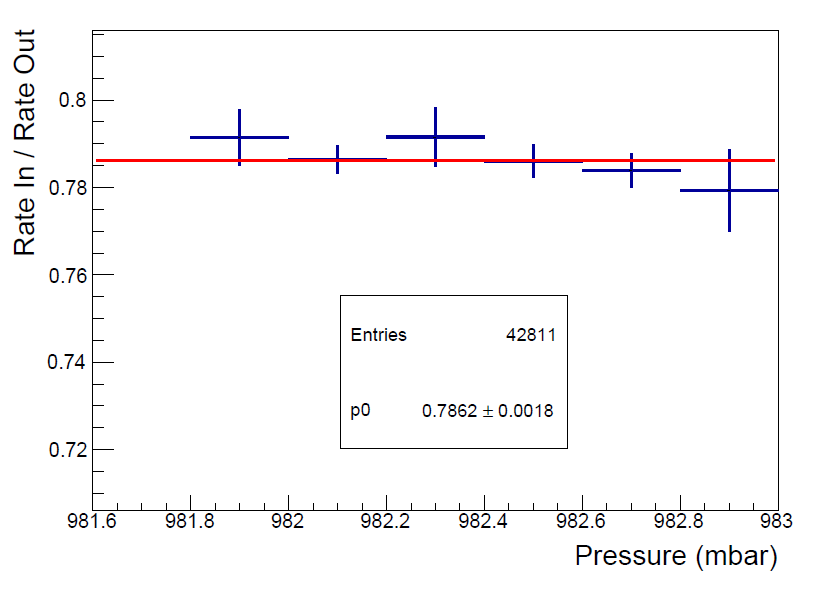 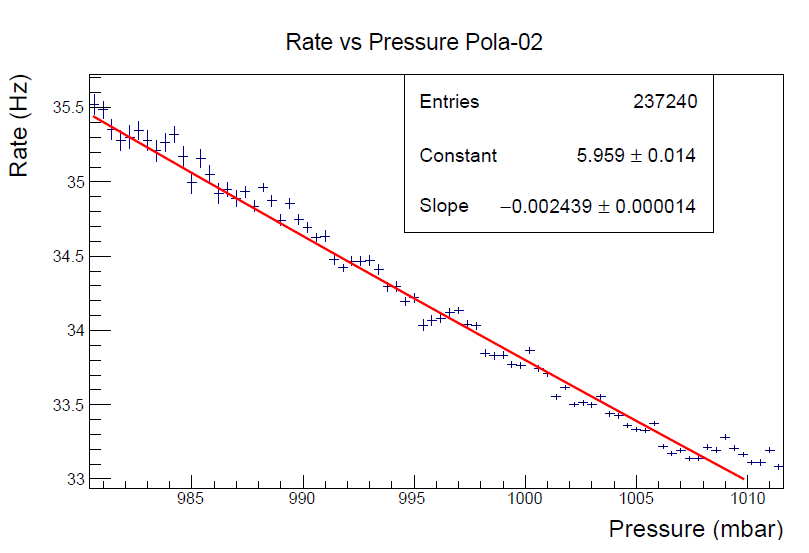 EEE meeting 13/03/19
5
Seasonal variation
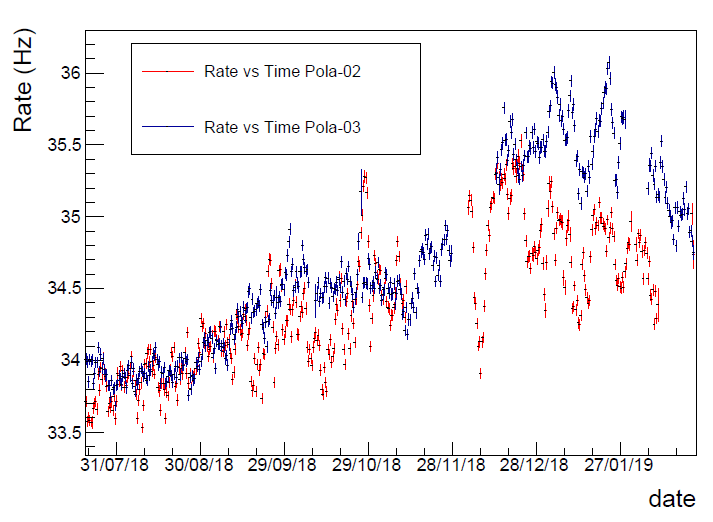 Combined
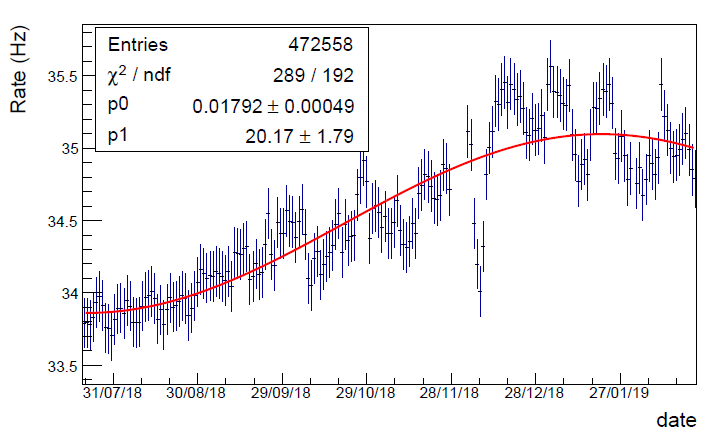 Consistent with
R. R. S. de Mendonca et al, The Astrophysical Journal, 830:88
EEE meeting 13/03/19
6
POLA-01 data vs latitude
Correction applied:
Pressure
Orientation
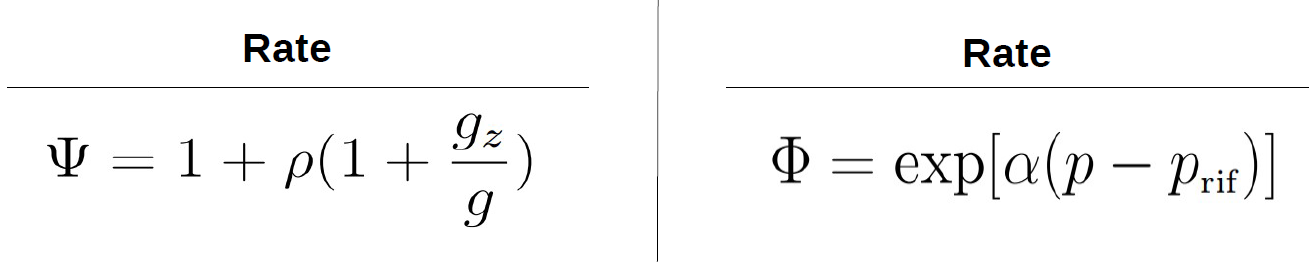 EEE meeting 13/03/19
7
Reference pressure used = 1024 mbar
Rate vs time
Polar on the road (Italy)
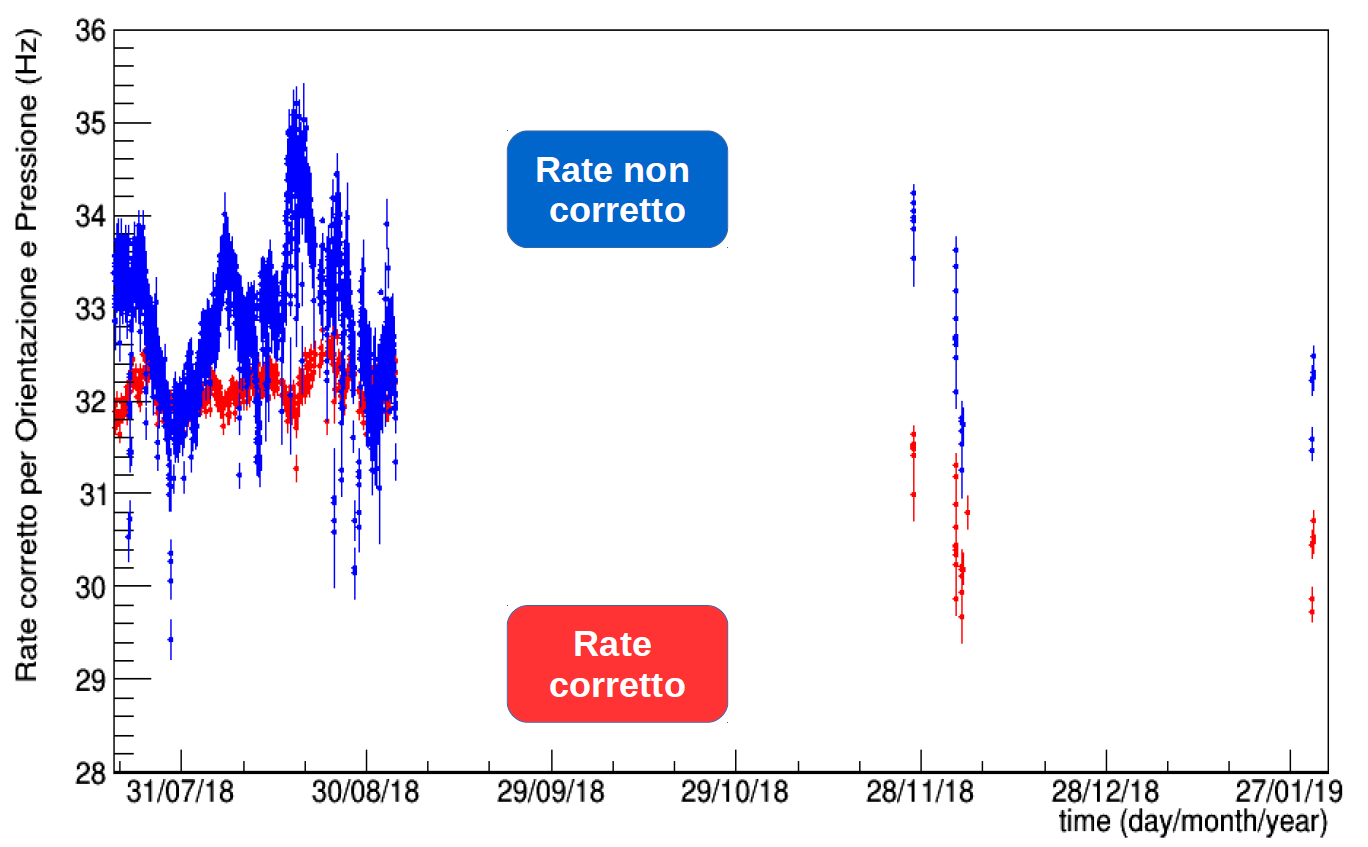 EEE meeting 13/03/19
8
Rate vs latitude
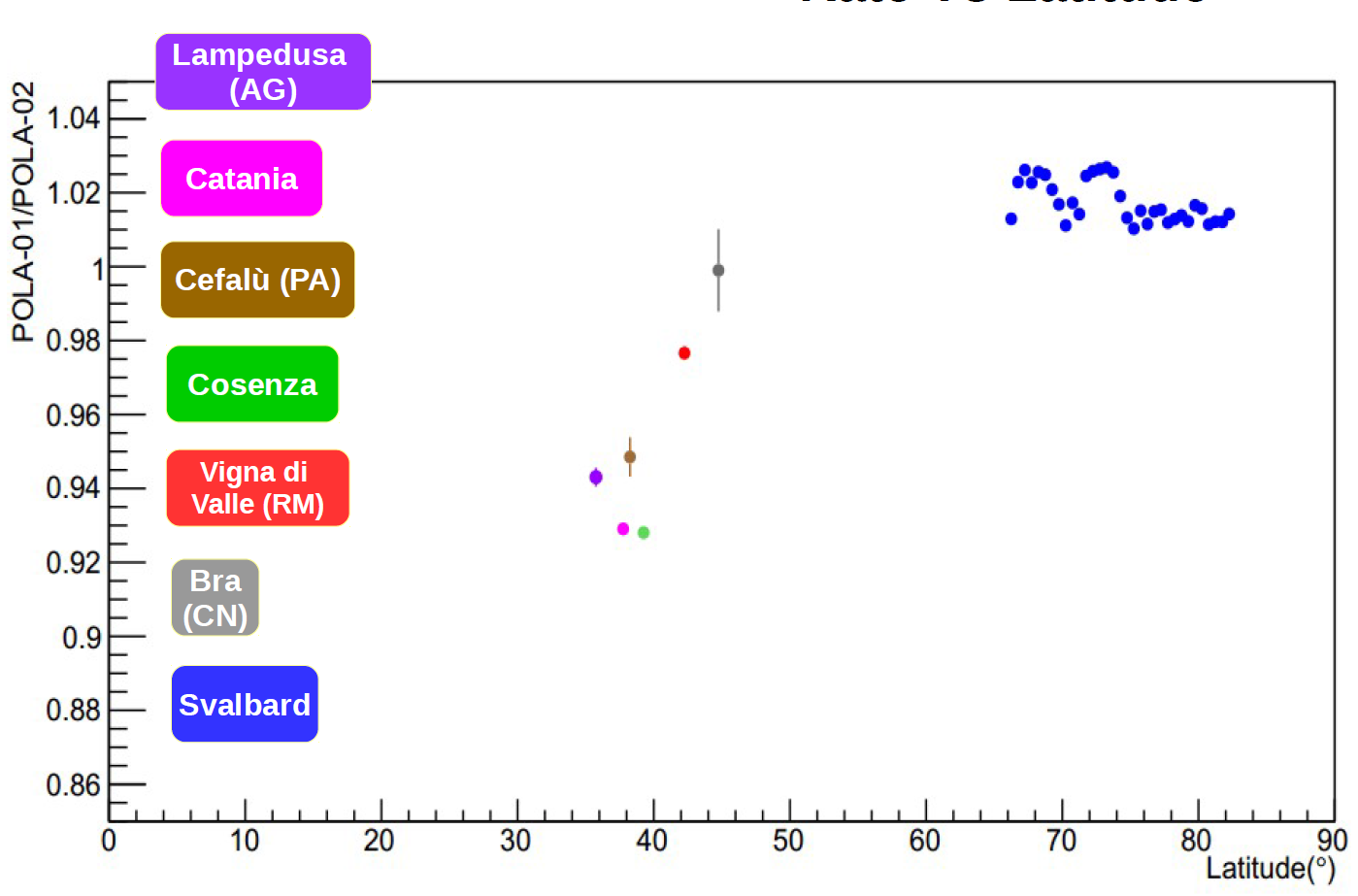 POLA-01 rate divided by POLA-02 rate to remove seasonal effects!
EEE meeting 13/03/19
9
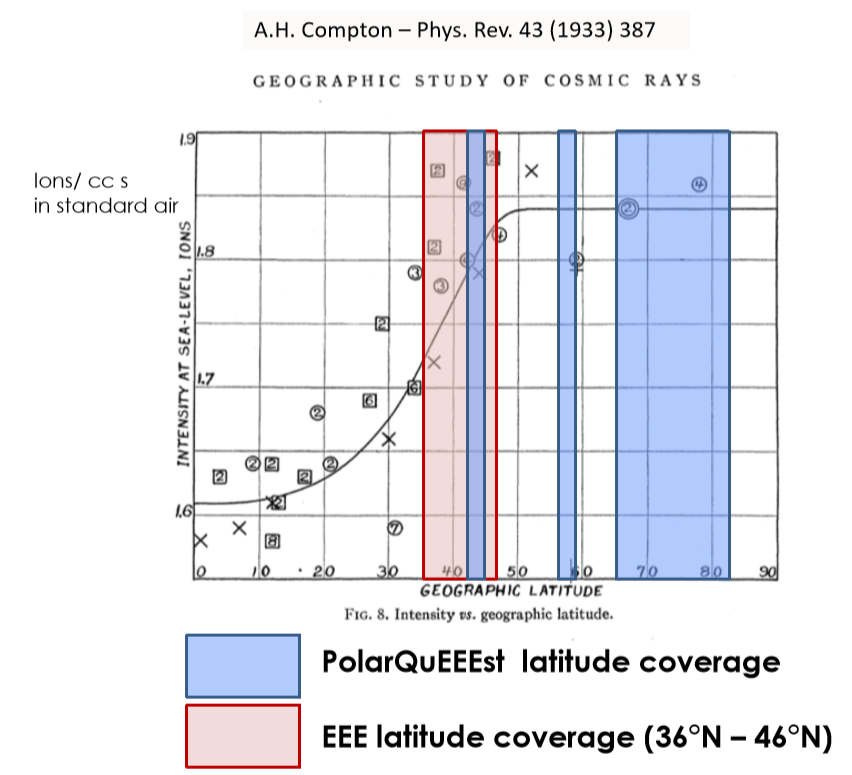 Comparison with previous results
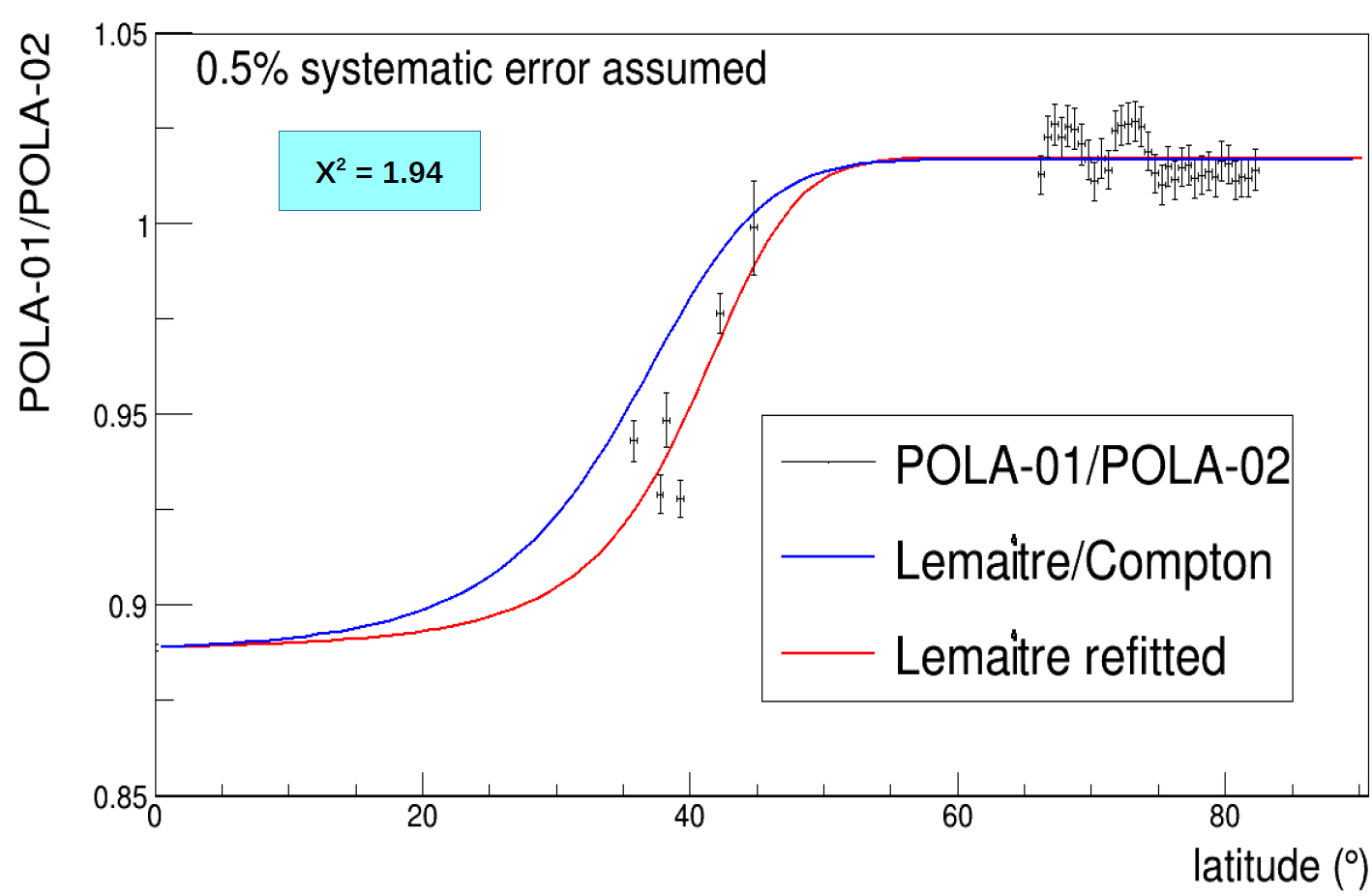 PolarQuEEEst latitude coverage

EEE latitude coverage (36 N – 26 N)
and POLA-01 next measurements
EEE meeting 13/03/19
10
Other info
We also collected data for other kinds of analysis:
Rate vs altitude: Erice (700 m), Etna (2 km)
East-West effect: 4 hours of outdoor data acquisition in Lampedusa with 4 different telescope orientations (North, East, South, West)  espected sensitivity 0.5%
EEE meeting 13/03/19
11